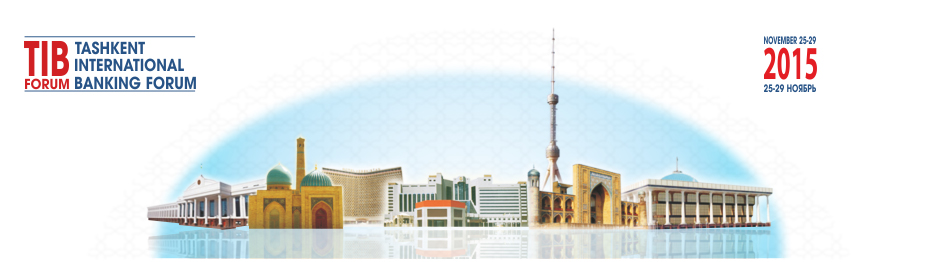 «Институциональное  укрепление корпоративного управления как фактор   привлечения иностранного капитала»
К.э.н. Котов В.А. – доцент кафедры «Инвестиции» Банковско-финансовой академии Узбекистана
1
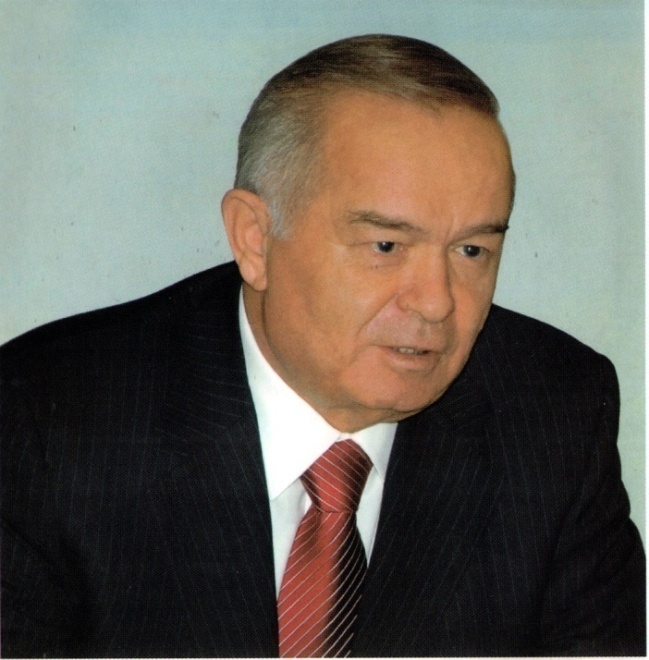 «В передаче собственности в руки настоящим хозяевам, предоставлении им широких возможностей для предпринимательской деятельности и состоит основной смысл проводимых экономических реформ».
Президент Республики Узбекистан
 И.А.Каримов
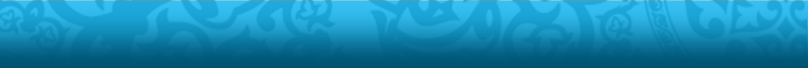 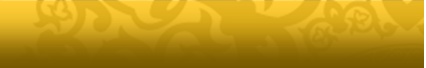 1. АКТУАЛИЗАЦИЯ ПРОБЛЕМЫ КОРПОРАТИВНОГО УПРАВЛЕНИЯ В РЕСПУБЛИКЕ УЗБЕКИСТАН
Потенциал  газового конденсата – 630 млн. тонн
Масштабы использования указанного выше уникального потенциала  сдерживаются из-за острой нехватки инвестиционных ресурсов, требующихся для модернизации крупных корпоративных предприятий базовых отраслей  экономики Узбекистана
Потребность в иностранном капитале экономики Узбекистана
По данным Госкомстата Узбекистана за годы Независимости в  экономику Узбекистана  ежегодно привлекается не более 2,2 - 2,4  млрд. дол. США. В то же время  уже в краткосрочной  перспективе для поддержания устойчивого экономического роста Узбекистану ежегодно необходимо привлекать около 5-7 млрд. дол. США
2. ТЕОРЕТИЧЕСКИЕ ОСНОВЫ ОРГАНИЗАЦИИ ЭФФЕКТИВНОГО КОРПОРАТИВНОГО УПРАВЛЕНИЯ
ПОНЯТИЕ И СУЩНОСТЬ КОРПОРАЦИИ
Корпоративная форма организации предпринимательства сложилась в конце ХIХ века и была обусловлена качественными сдвигами в производительных силах общества. В настоящее время, занимая не более  20-25% в структуре организационных форм, корпорации дают  80-90% мирового хозяйственного оборота.
ГЛАВНОЕ УСЛОВИЕ УСПЕХА  КОРПОРАТИВНЫХ ПРЕДПРИЯТИЙ
Предложение
УСПЕХ
КОРПОРАЦИЯ
Цена продукции
БАНКРОТСТВО
Спрос
1.1.1
КЛЮЧЕВЫЕ  ПРЕИМУЩЕСТВА КОРПОРАТИВНЫХ ПРЕДПРИЯТИЙ:
1. Высокий уровень диверсификации  деятельности корпоративных предприятий, как институтов коллективного инвестирования.
3. Жесткий контроль менеджмента АО со стороны высших органов управления акционерных обществ.
4. Большая  зависимость руководителей акционерных предприятий от уровня доверия миноритарных акционеров.
5. Способность концентрировать значительные объемы инвестиций и направлять их на быстро окупаемые  инвестиционные  проекты.
7. Высокий уровень устойчивости за счет наличия коллегиальных органов управления и более объективного характера принимаемых ими управленческих решений.
СИСТЕМА СДЕРЖЕК И ПРОТИВОВЕСОВ, ИСПОЛЬЗУЕМЫХ В КОРПОРАТИВНОМ УПРАВЛЕНИИ
1) Собрание акционеров – Наблюдательный Совет  
2) Наблюдательный Совет  - Ревизионная комиссия 
3) Наблюдательный Совет  - Правление АО
4) Наблюдательный Совет – Постоянные комитеты акционеров
5) Правление  АО – Институт независимых директоров 
6) Правление АО – Служба внутреннего аудита АО
7) Правление АО -  Корпоративный секретарь АО
8) Финансовые службы АО  - Служба внутреннего аудита  АО
9) Ревизионная комиссия АО - Служба внутреннего аудита АО
10)Регламенты  работы АО - Кодекс корпоративного управления
ФОРМИРОВАНИЕ  
МЕХАНИЗМА  ОБНАРУЖЕНИЯ ОТКЛОНЕНИЙ ОТ  УТВЕРЖДЕННЫХ ПРАВИЛ
И ПРЕДПИСАНИЙ КОРПОРАТИВНОГО ПОВЕДЕНИЯ
ПРИНЯТИЕ 
МОРАЛЬНЫХ И ЭТИЧЕСКИХ НОРМ ВЗАИМООТНОШЕНИЙ  МЕЖДУ РАЗЛИЧНЫМИ КАТЕГОРИЯМИ ЧЛЕНОВ  КОРПОРАТИВНОГО СООБЩЕСТВА
СОЗДАНИЕ 
НАБОРА ПРАВИЛ
И ПРЕДПИСАНИЙ, РЕГЛАМЕНТИРУЮЩИХ ДЕЯТЕЛЬНОСТЬ УЧАСТНИКОВ КОРПОРАТИВНОГО СООБЩЕСТВА
ВЫРАБОТКА 
РЫЧАГОВ   ПРИНУЖДЕНИЯ   УЧАСТНИКОВ  РЫНКА 
К  ВЫПОЛНЕНИЮ ПРИНЯТЫХ 
ПРАВИЛ  И НОРМ
СОЗДАНИЕ СПЕЦИАЛИЗИРОВАННЫХ  ОРГАНИЗАЦИЙ,  ОСУЩЕСТВЛЯЮЩИХ  ВЫШЕНАЗВАННЫЕ  ПРОЦЕДУРЫ 
И ПРОЦЕССЫ
Концептуальный
  аспект
Функциональный аспект
Механизм
корпоративного 
управления
Организационно-технический аспект
Финансово-экономический аспект
Социально-психоло-
гический аспект
РАЗЛИЧНЫЕ АСПЕКТЫ МЕХАНИЗМА РЕАЛИЗАЦИИ  КОРПОРАТИВНОГО УПРАВЛЕНИЯ
Институциональ-ный аспект
3. Мировая практика и тенденции развития корпоративного управления
СТРАТЕГИЯ КОРПРАТИВНОГО УПРАВЛЕНИЯ
КОДЕКСЫ КОРПРАТИВНОГО УПРАВЛЕНИЯ
ПРИНЦИПЫ 
КОРПОРАТИВНОГО УПРАВЛЕНИЯ
КОРПОРАТИВНОЕ
АКЦИОНЕРНОЕ ПРЕДПРИЯТИЕ
СТРУКТУРА УПРАВЛЕНИЯ
АО
КОРПОРАТИВНАЯ
КУЛЬТУРА
И ЭТИКА
УПРАВЛЕНИЕ
СИСТЕМА СТИМУЛИРОВАНИЯ МЕНЕДЖЕРОВ
СИСТЕМА СТИМУЛИРОВАНИЯ ПЕРСОНАЛА
ДИВИДЕНДНАЯ ПОЛИТИКА
АО
РЫЧАГИ ИНСТРУМЕНТАЛЬНОГО  ОБЕСПЕЧЕНИЯ КОРПОРАТИВНОГО УПРАВЛЕНИЯ ДЕЯТЕЛЬНОСТЬЮ АО
4.СОВРЕМЕННОЕ СОСТОЯНИЕ КОРПОРАТИВНОГО УПРАВЛЕНИЯ В УЗБЕКИСТАНЕ
Позиции Узбекистана по индикатору  качества деловой среды рейтинга « Ведение бизнеса»      в 2015 гг.
Впечатляющий рост позиции Узбекистана  со 141 места в 2014 году на 58 место в 2015 году по итогам  ежегодного доклада «Doing bisiness» группы Всемирного банка в мировом рейтинге  качества деловой среды,  несомненно повысит инвестиционную привлекательность ключевых предприятий национальной экономики для прямых и портфельных иностранных инвесторов.
Характеристика  корпоративных предприятий Узбекистана
В настоящее время в республике создано и функционирует свыше 1100 акционерных обществ, с совокупный уставный капитал  которых составляет более 11,7 триллиона сумов и за последние десять лет он вырос в 5,3 раза. Сегодня в республике успешно действует свыше 4 тысяч предприятий, созданных с участием иностранного капитала из более чем 90 стран.
СТРУКТУРА  СОВОКУПНОГО  КАПИТАЛА АКЦИОНЕРНЫХ ОБЩЕСТВ УЗБЕКИСТАНА
5. Пути совершенствования корпоративного управленияв акционерных предприятиях Узбекистана
ПРИОРИТЕТНЫЕ ЗАДАЧИ  КОРПОРАТИВНОГО УПРАВЛЕНИЯ:
Защита прав и интересов акционеров, то есть собственников АО; 
Тщательное формирование исполнительного органа и эффективный контроль за его деятельностью; 
Повышение инвестиционной привлекательности акционерного общества; 
Накапливание долгосрочной экономической стоимости АО путем повышения стоимости акций;
Постоянная оптимизация стратегии развития  общества и  жесткий контроль   за ее реализацией.
РЫЧАГИ ИНСТИТУЦИОНАЛЬНОГО ОБЕСПЕЧЕНИЯКОРПОРАТИВНОГО УПРАВЛЕНИЯ В УЗБЕКИСТАНЕ
ЗАКОНОДАТЕЛЬНОЕ ОБЕСПЕЧЕНИЕ ПРОЦЕССОВ КОРПОРАТИВНОГО УПРАВЛЕНИЯ
 НОРМАТИВНО-ТЕХНИЧЕСКОЕ ОБЕСПЕЧЕНИЕ УЧАСТНИКОВ КОРПОРАТИВНОГО СООБЩЕСТВА 
ФОРМИРОВАНИЕ БЛАГОПРИЯТНОГО ИНВЕСТИЦИОННОГО КЛИМАТА ДЛЯ ИНВЕСТОРОВ 
СОЗДАНИЕ СПЕЦИАЛИЗИРОВАННЫХ ИНСТИТУТОВ ПОДДЕРЖКИ КОРПОРАТИВНОГО УПРАВЛЕНИЯ 
ФОРМИРОВАНИЕ ОБЩЕСТВЕННОГО МНЕНИЯ ВОКРУГ ПРОБЛЕМ КОПОРАТИВНОГО УПРАВЛЕНИЯ
РАЗВИТИЕ ИНФРАСТРУКТУРЫ ПОДДЕРЖКИ ПРОЦЕССОВ КОРПОРАТИВНОГО УПРАВЛЕНИЯ
ФОРМИРОВАНИЕ ЭФФЕКТИВНОЙ СИСТЕМЫ ПОДГОТОВКИ  И ПЕРЕПОДГОТОВКИ КАДРОВ 
СОЗДАНИЕ СИСТЕМЫ  САМОРЕГУЛИРУЕМЫХ ОРГАНИЗАЦИЙ ПРОФЕССИОНАЛЬНЫХ УЧАСТНИКОВ КОРПОРАТИВНОГО УПРАВЛЕНИЯ
Предлагаемая структура управления ВИКС
ПРОМЫШЛЕННЫЕ 
ПРЕДПРИЯТИЯ
ИННОВАЦИОННЫЙ  
ЦЕНТР
КОММЕРЧЕСКИЙ 
БАНК
Высоко   интегрированая корпоративная структура
СТРОИТЕЛЬНО - МОНТАЖНОЕ  ОБЪЕДИНЕНИЕ
ТРАНСПОРТНО-ЭКСПЕДИЦИОННОЕ  
АГЕНТСТВО
ИНВЕСТИЦИОННЫЙ 
ФОНД
СТРАХОВАЯ 
КОМПАНИЯ
ТОРГОВО-СБЫТОВЫЕ 
ОБЪЕДИНЕНИЯ
Задачи, вытекающие из Указа Президента УП- 47 20 от 24.04 2015г.
Систематизация  международного опыта корпоративного управления и его адаптация к условиям Узбекистана
Формирование благоприятных условий для широкого привлечения в акционерные общества иностранных инвестиций
Коренная  реорганизация  структуры управления акционерными обществами Узбекистана
Повышение роли акционеров в стратегическом управлении делами акционерных обществ
Совершенствование механизма управления госпакетами акций  стратегически важных предприятий республики 
Подготовка и повышение профессионального уровня управленческого персонала
Спасибо за внимание